Brief Summary of Covered Materials
Short RunGoods and Financial Markets:The IS-LM Model
The Goods Marketand the IS Relation
Financial Marketsand the LM Relation
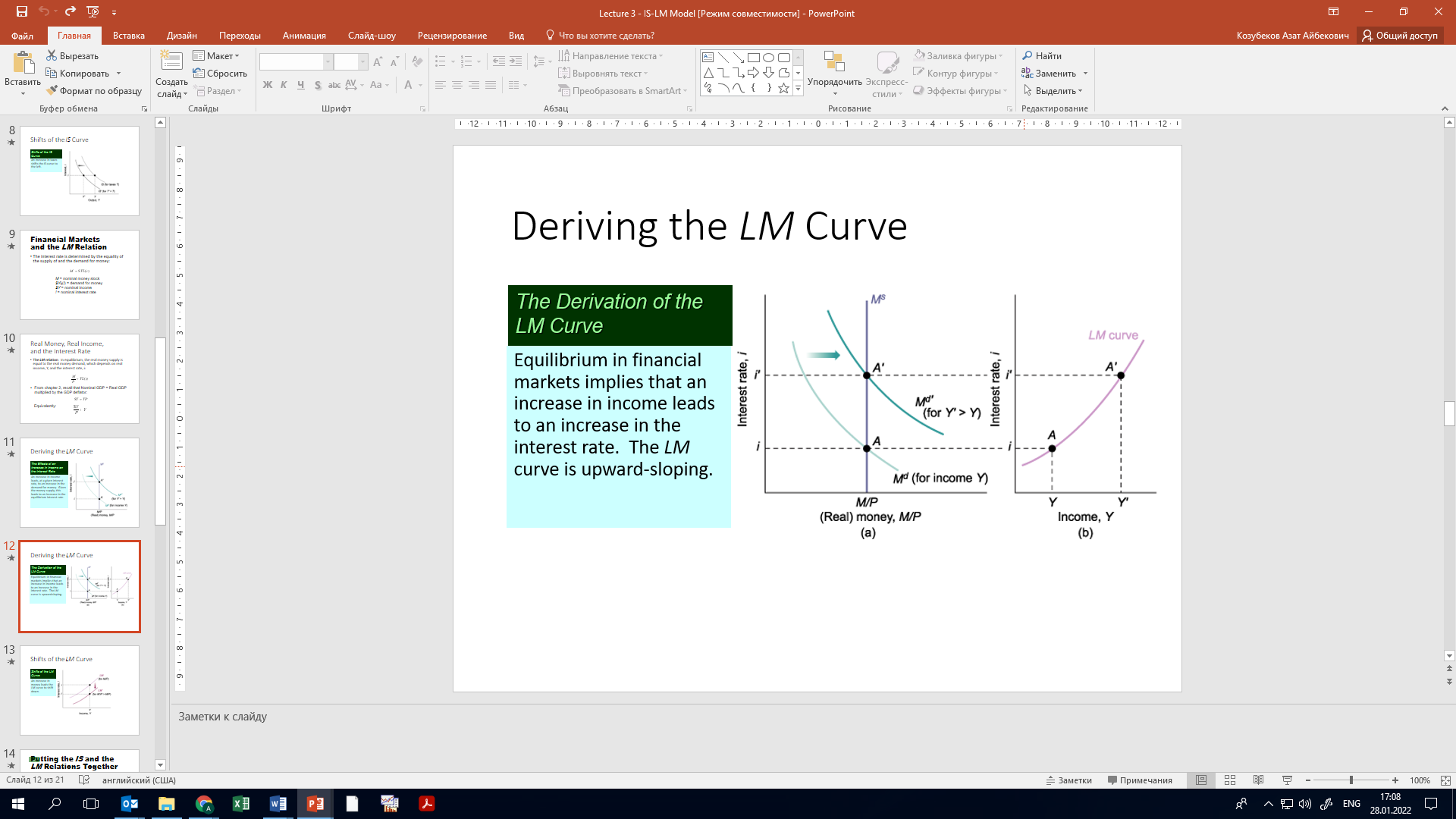 Putting the IS and theLM Relations Together
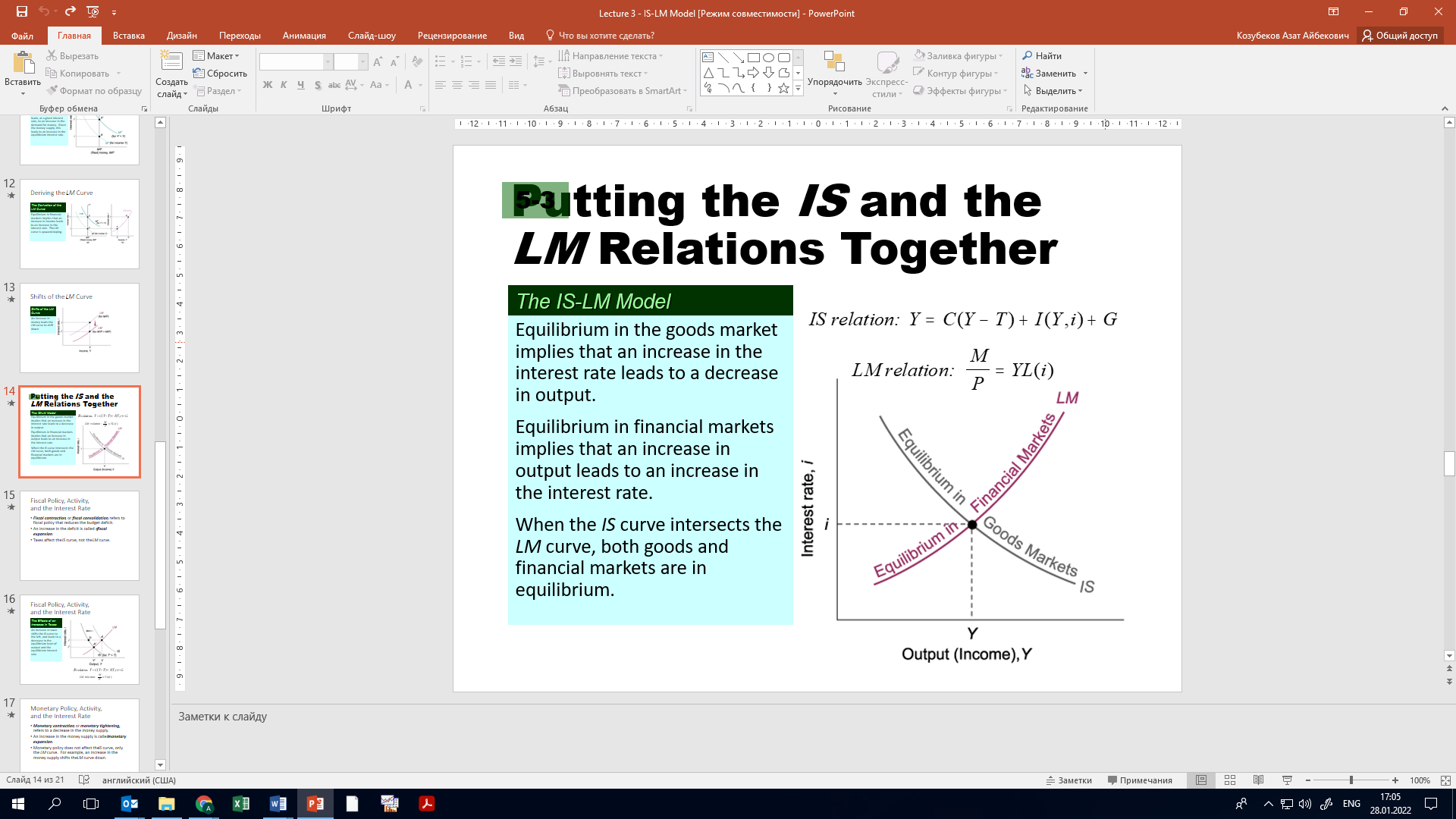 How does the IS-LMModel Fit the Facts?
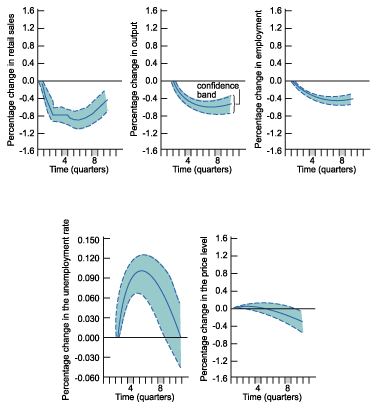 The two dotted lines and the tinted space between them gives us a confidence band, a band within which the true value of the effect lies with 60% probability.
Medium Run:The AS-AD Model
Aggregate Supply Relation
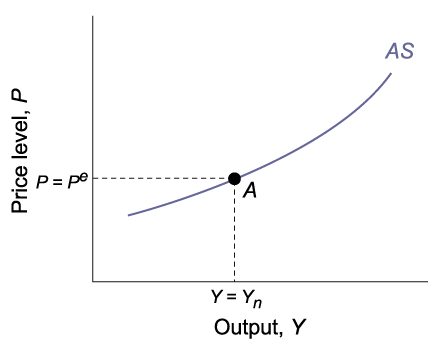 ↓Y→↑u→ ↓ W → ↓ P
(-,   +)
Aggregate Demand Relation
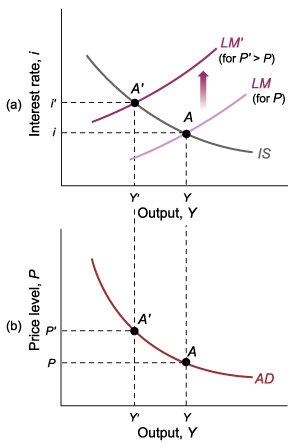 AD Relation
The AS-AD Model
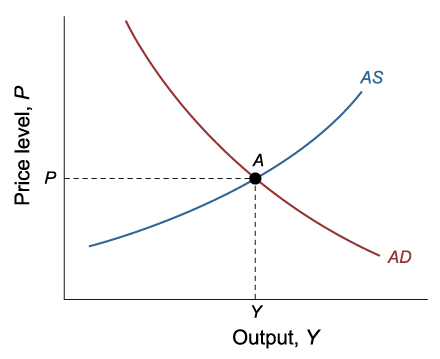 Long Run:The Solow Model
The Solow growth Model
GDP growth rate dynamics